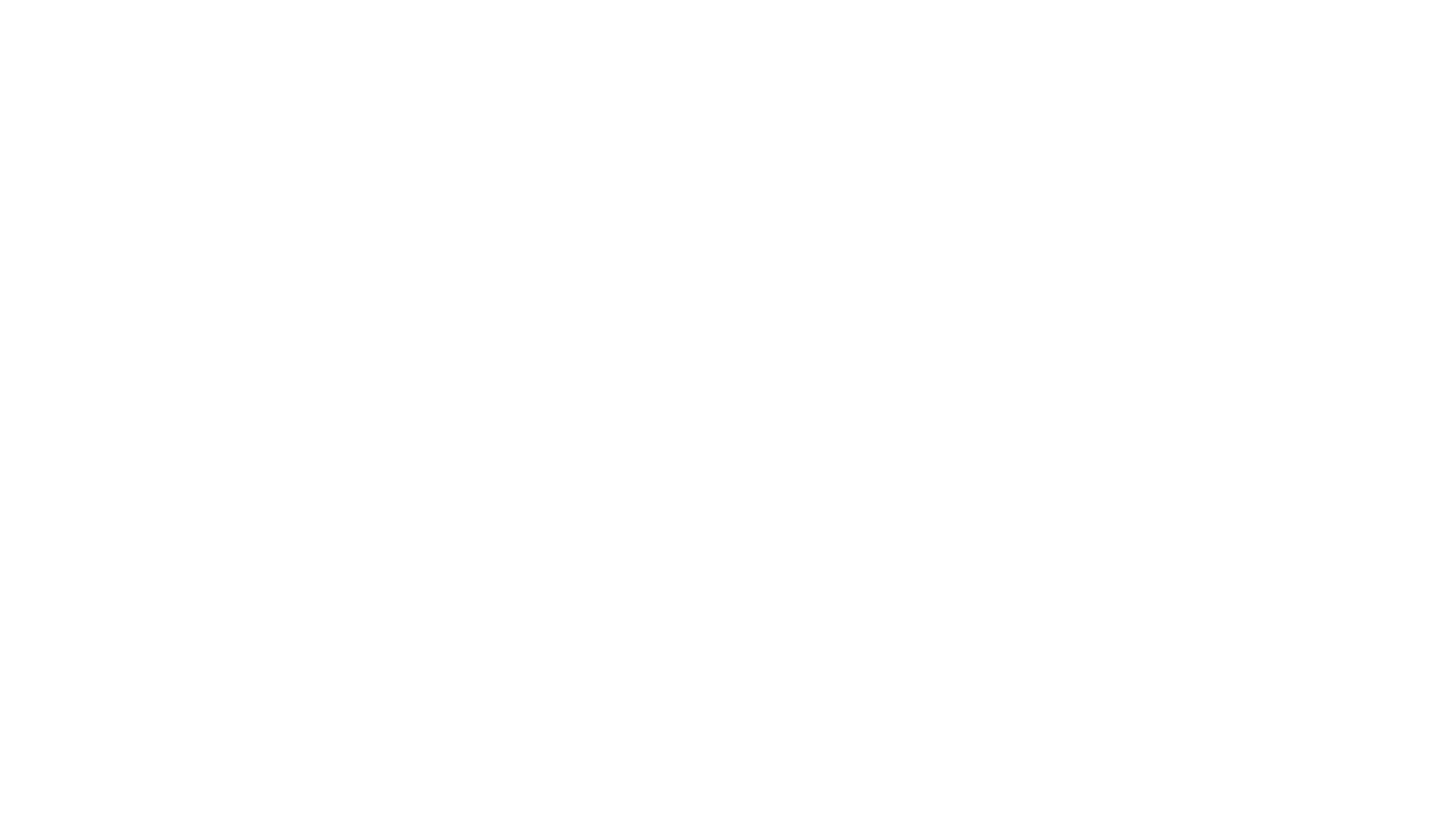 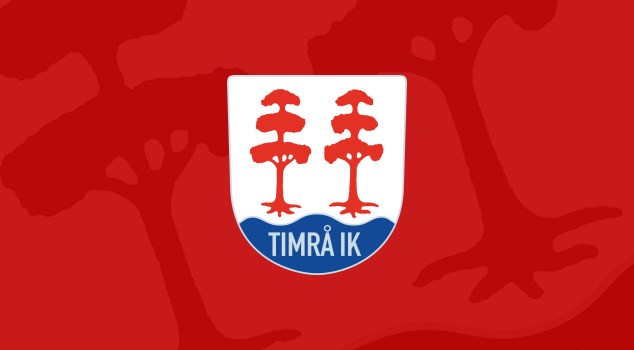 Föräldramöte – U112019-09-30
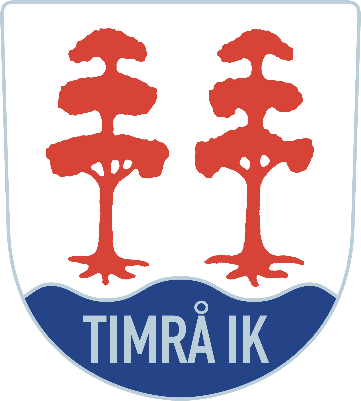 Agenda
Introduktion 
Presentation av ledare/spelare –Jocke,Fredde
Henrik Cedergren sportansvarig ungdom /Magnus Svahn Ekonomi ungdom
Jobb för Timrå IK (Workplanner)-Micke
Ekonomi TIK U11-Lina
Träningsläger i Ånge – Jocke,Fredde
Träningar-Jocke,Fredde
Cuper- Jocke,Fredde
Seriespel 2019/2020 – Jocke,Fredde
Övrigt
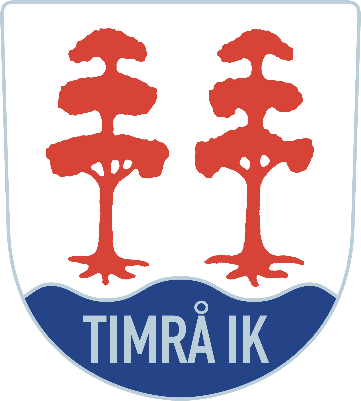 U11 – Ledarna - Huvudtränare
Jocke Nilsson		Erik Ekblad		Fredrik Asplund







	Huvudtränere		Assisterande		Assisterande
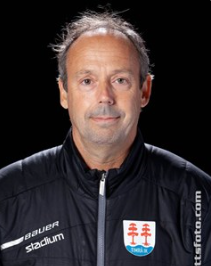 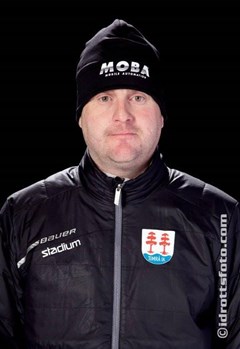 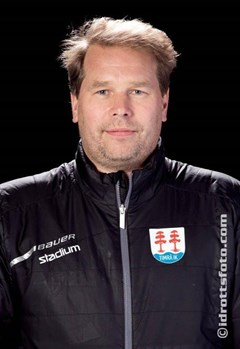 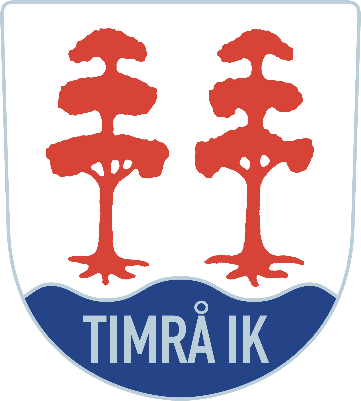 U11 – Ledarna – Hjälptränare
Mikael Söderberg   Johan Tegeback	Peder Donner
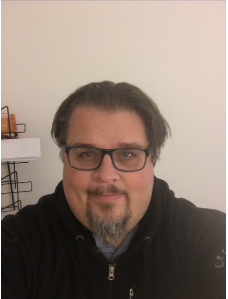 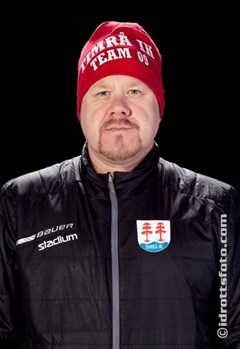 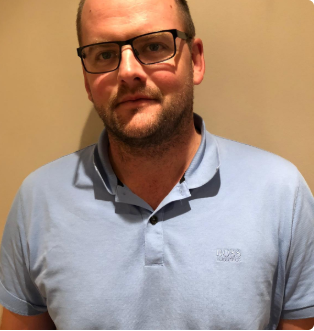 Finns med på isen vid behov, stöttar och hjälper huvudtränarna
Peder Donner  - Målvaktstränare
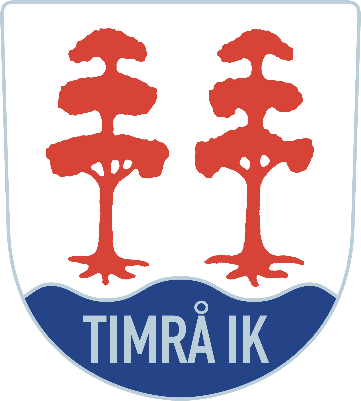 U11 – Ledarna - Materialförvaltare
Fredrik Thellbro	Jonas Sellgren	Marcus Lampinen
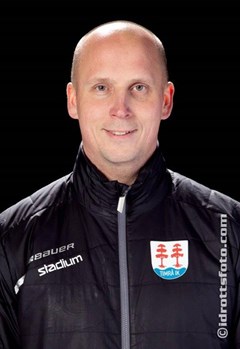 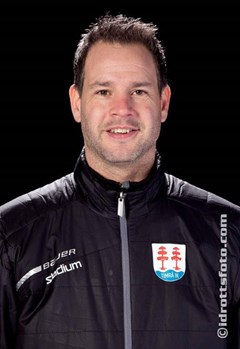 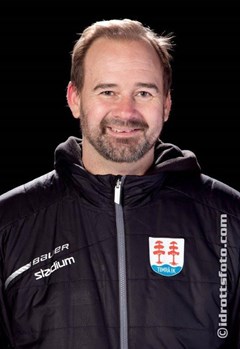 Delat ansvar 1 materialare/tillfälle både på träning och match.På plats 1 timme före träning
Slipar skridskor
Hjälper till med utrustning
Fixar vattenflaskor mm
Står i båset och hjälper till på träningar och matcher
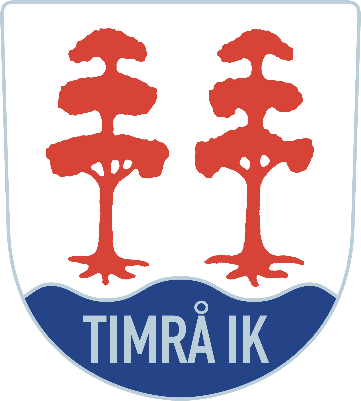 U11 – Ledarna
Lagledare: Micael Eskilander	Kassör: Lina Elmblad
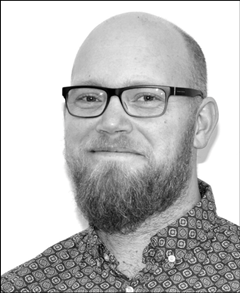 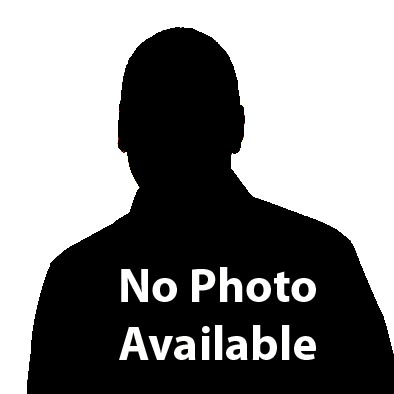 Planerar arbetspass
Skickar 100 mail i veckan
Sköter laget.se/tik09
Kontaktperson
Resurs Erik Ekblad
Kassör / sköter finanserna
Lagets sekreterare
Sköter lotter mm
Truppen TIK U11 2019-2020
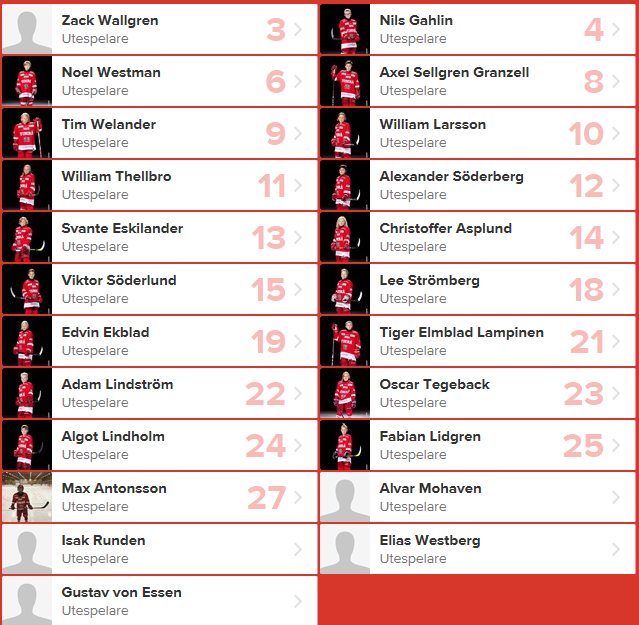 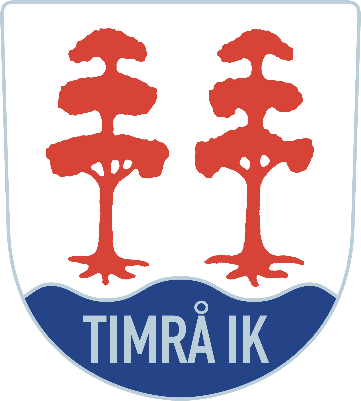 Jobb – Arbetspass – Workplanner.se
Nytt sätt att planera
Nytt sätt för föräldrar att ha koll
Enklare att sälja och bli av med arbetspass
Alla får sina pass direkt
Slipper hålla reda på mail om arbetspass
Lagledarna får det mycket enklare
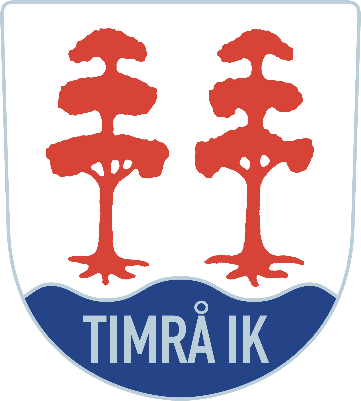 Jobb – Arbetspass – Workplanner.se
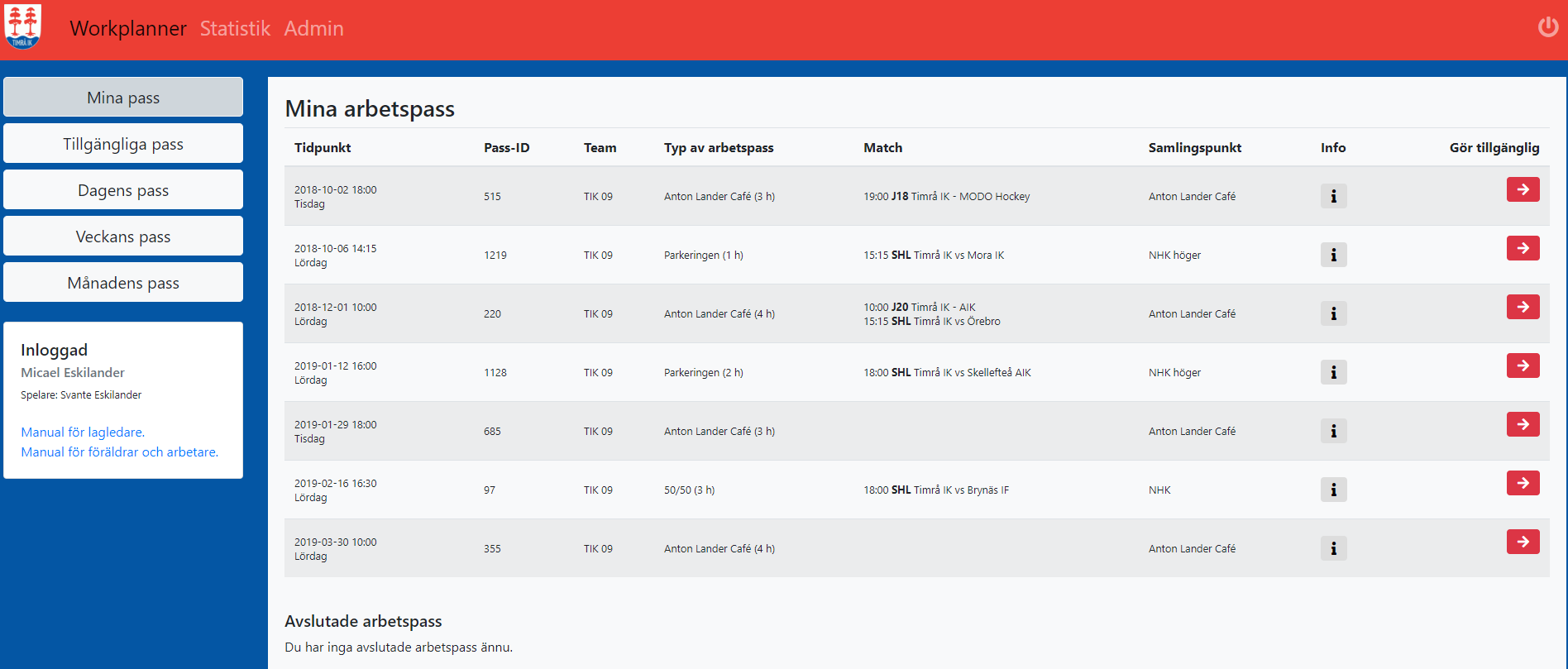 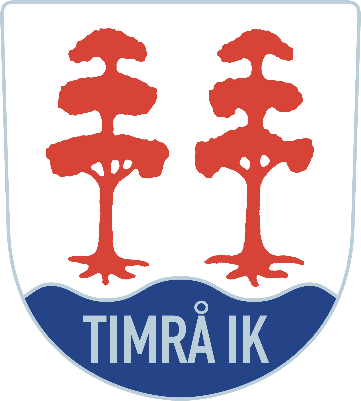 Träningsläger i Ånge 12-13 Oktober (1/2)
Lördag 12:e oktober:07.30 – Samling Lillstrimma inför avfärd08.00 - Avfärd från Lillstrimma09.00 - Anländer till Ånge för inkvartering10.00 - 11.30 - Istid / träning 12.00 - 13.00 - Lunch14.00 - 15.30 - Istid / träning 17.00 - 18.00 - Middag19.00 - 22.00 - Kvällsaktivitet / Mys22.00 – Läggning
Söndag 13:e oktober:08.00 - 09.00 - Frukost10.00 - 11.30 - Istid / Match mot ? Efter match, dusch, packning av saker - hemresa13.00/14.00 - Hemma i Timrå
Kommer nytt utskick med mera information
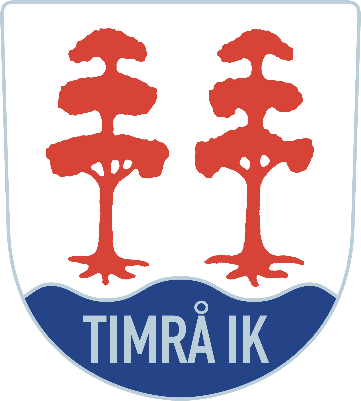 Träningsläger i Ånge 12-13 Oktober (2/2)
Kostnad ca 13 000 :-
300:- / barn
Utskick kommer gällande övernattning (anmälan)
Föräldrar som följer med, fixar övernattningen själva
Kvällsaktiviteter
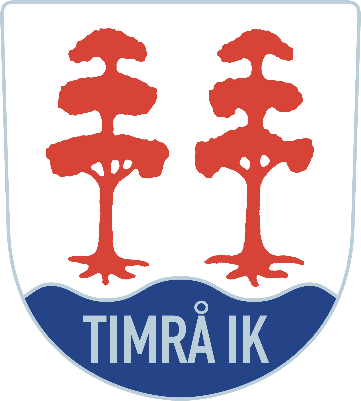 Träningsupplägg (1/2)
Viss individanpassning för barnens skull
Månadsplanering av träningarna.
Samarbete mellan lag (U12 och U10)
Huvudtränarens ansvar för upp/ner mellan lag, match/träning
Uppförande på isen 
Regler i omklädningsrummet/Utrustning/föräldrar osv
Svara på anmälan till träningarna – VIKTIGT
Genomgång av träningen 10 minuter innan start
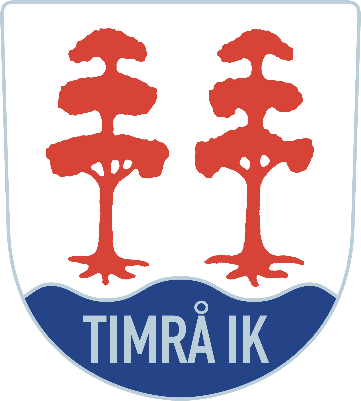 Träningsupplägg (2/2)
Målvakter
Prova på måndagar ??
Torsdagarna ”låsta” under lite längre tid ??
Målvaktstränare
Peder Donner kommer att hjälpa målvakter vid vissa träningar.
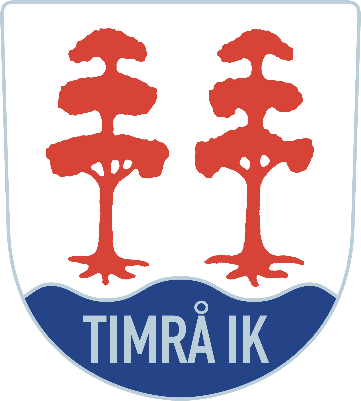 Egen Cup – Anton Lander Cup 2020
Spelas 7 – 9 Februari
7-8 lag,spelform fullstor plan. 6-7 matcher / lag, speltid 2x20 min
Cupgeneral L... N.....r ??
Modell Zätacupen?
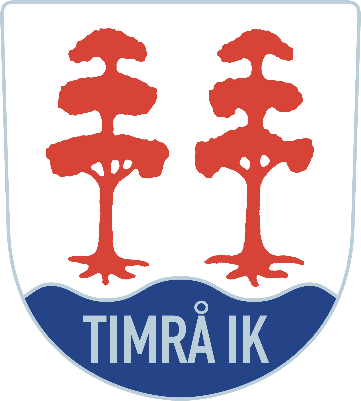 Borta cup– Ulf Dahlen Cup 2020
Spelas 3–5 Januari i Östersund
12 antal lag,spelform fullstor plan,slutspel, garenterat minst 7 matcher,1 lag  16 spelare/match (turas om att vila)... Osv
Kostnad ca 30 000 :- 
Avgift / spelare till lagkassan 300 :-
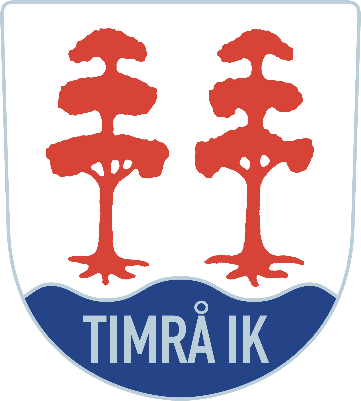 Seriespel 2019/2020
Spelform 4 mot 4 med målvakt tvärs över en zon till och med december (lika som förra säsongen)
Spelform januari-mars fullstor plan 
Anmält 2 st lag både före och efter jul för att grabbarna ska få spela mycket.
Träningsmatcher 3-4 st spelar vi på fullstor plan.
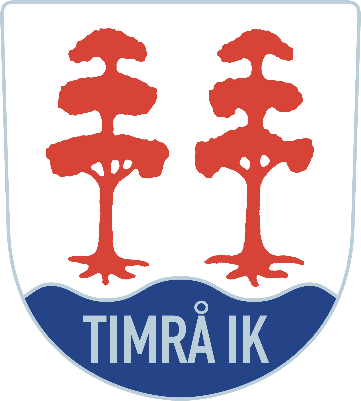 Övrigt
Nästa föräldramöte i december
Föräldragrupp
Dressar/kläder 
Hur tjänar vi pengar till laget?
???
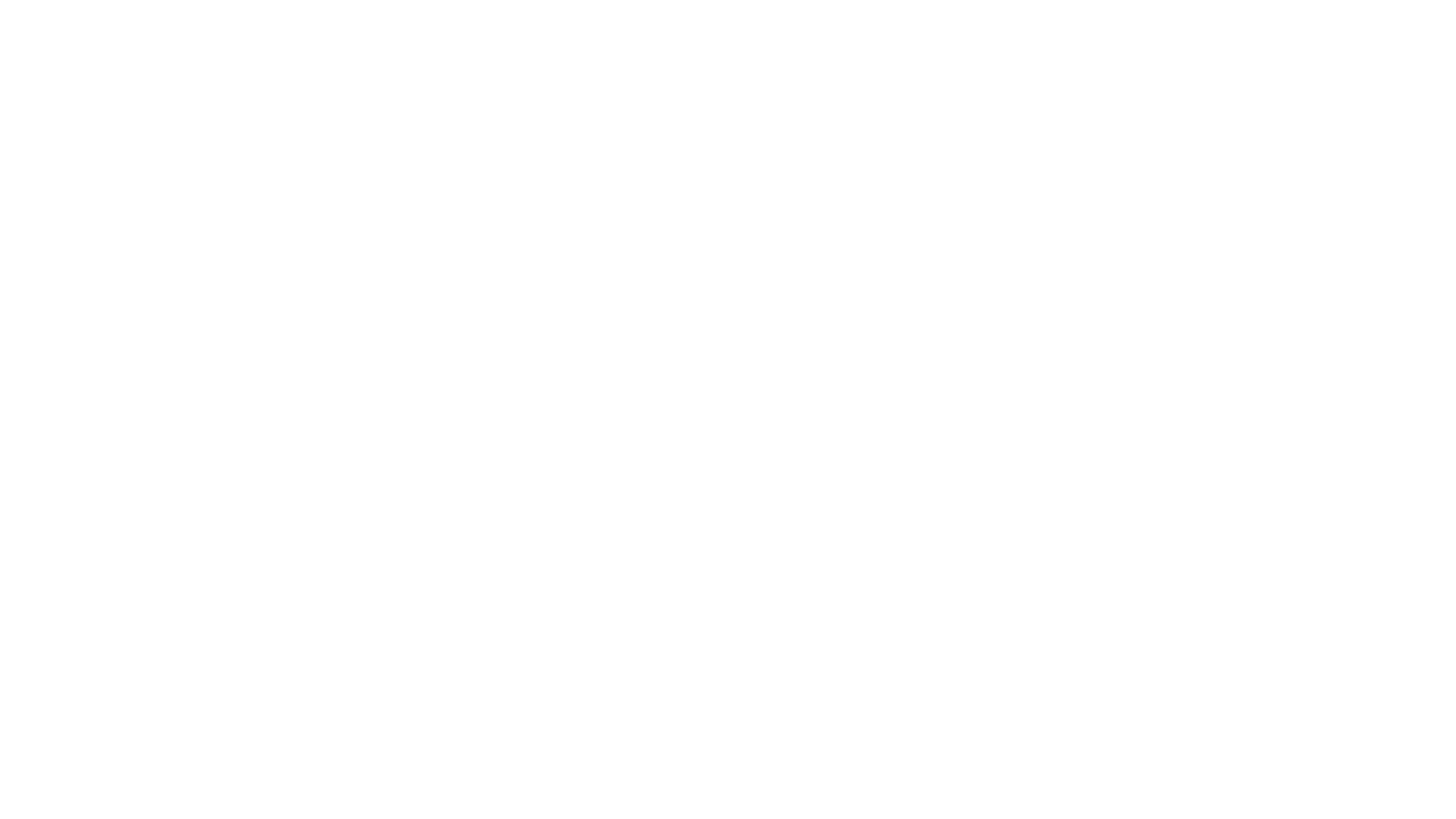 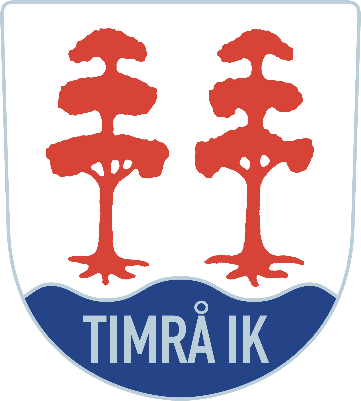 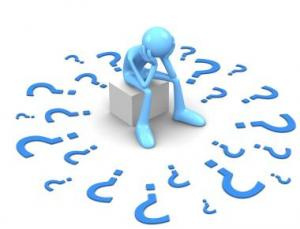